42-4
This work is licensed under a Creative Commons Attribution-ShareAlike 4.0 International License.
Please add this statement to all the videos you create.
English Bible quotes are from the World English Bible US, which is in the public domain.
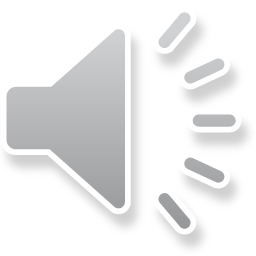 [Speaker Notes: ch]
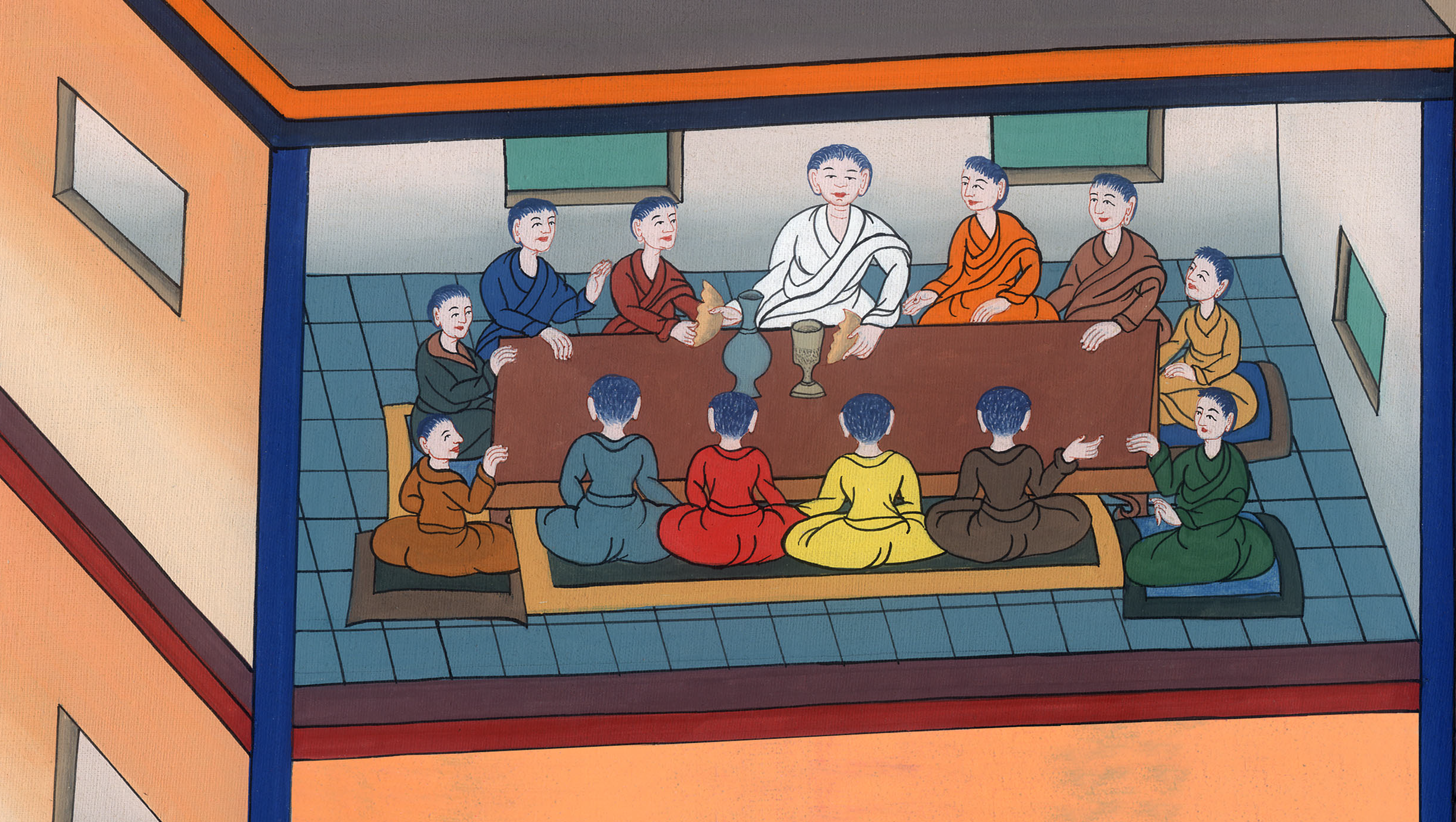 अंतिम भोज - लूका 22:7-27; यूहन्ना 13:1-17:26;
लूका 22:31-39
अंतिम भोज - लूका 22:7-27; यूहन्ना 13:1-17:26; लूका 22:31-39
The last Supper – Luke 22:7-27; John 13:1-17:26; Luke 22:31-39
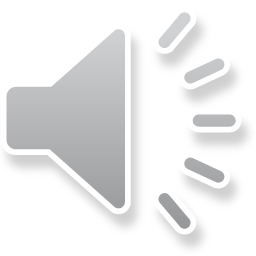 [Speaker Notes: 42 Temple Merchants
1. Temple Merchants - Matt 21:12-17; Mark 11:15-19; Luke 19:45-48 (Left Top)
2. Paying Taxes - Matt 22:15-22; Mark 12:13-17; Luke 20:20-26 (Right Top)
3. The Widow’s Mite - Mark 12:41-44; Luke 21:1-4 (Right Top)
4. Fig Tree - Matt 21:18-22; Mark 11:12-14, 20-26; (John 15:1-17) (Right Center)
5. Judas agrees to betray Jesus – Matt 26:14-16; Luke 21:37-22:6 (Right Bottom)
6(Left Bottom)]
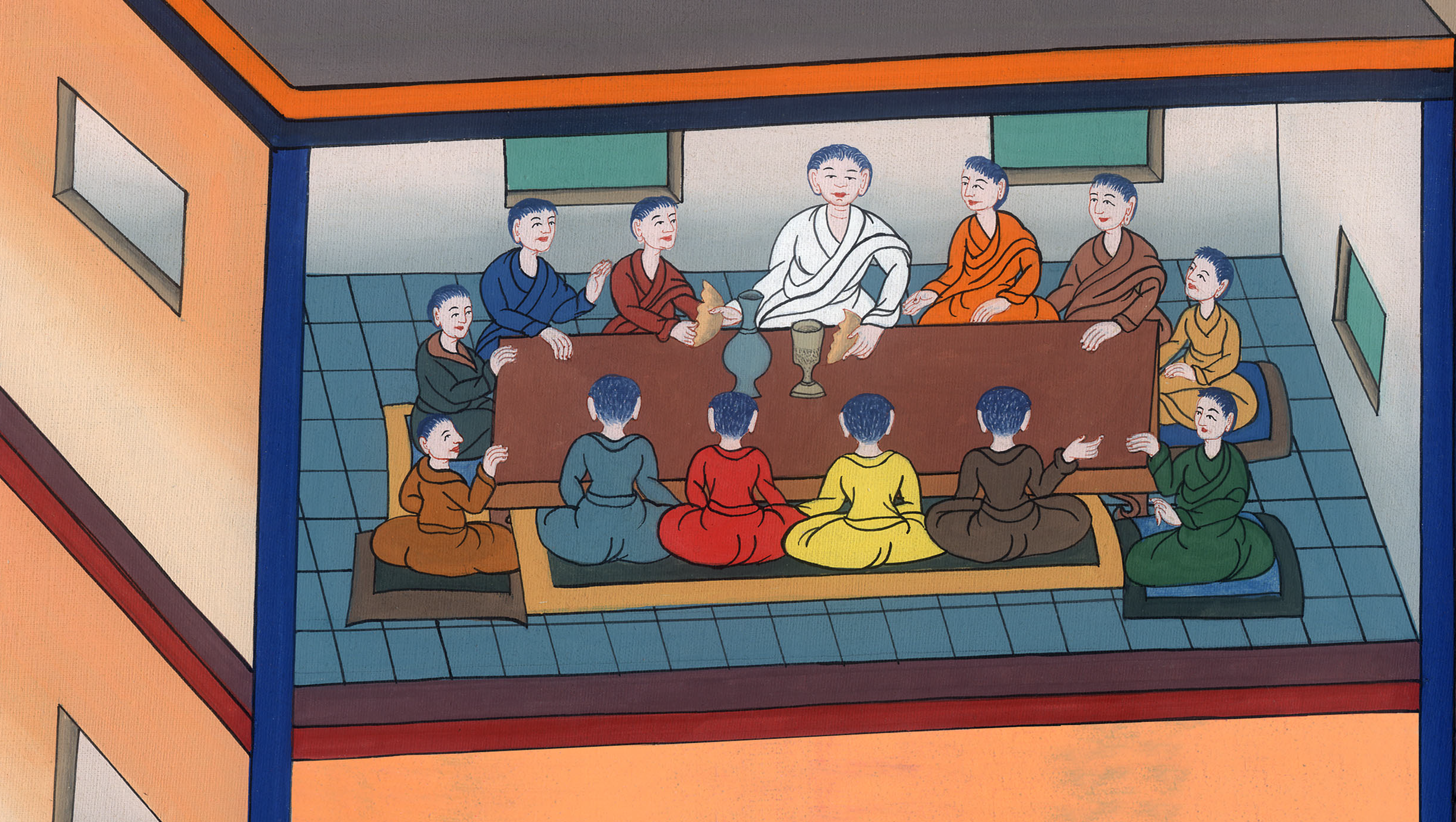 अंतिम भोज - लूका 22:7-27; यूहन्ना 13:1-17:26;
लूका 22:31-39
7तब अखमीरी रोटी का उत्सव आ गया, जब फ़सह का मेमना बलि किया जाता था.
7The day of unleavened bread came, on which the Passover must be sacrificed.
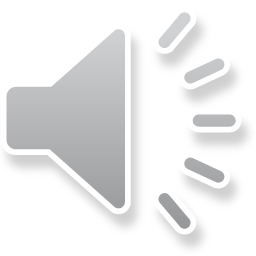 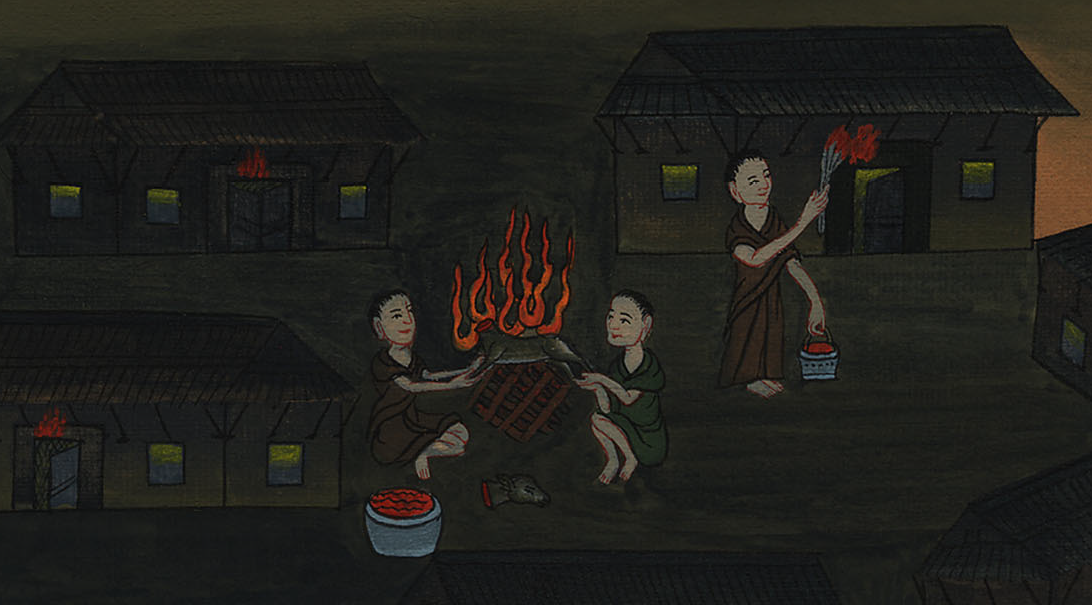 लूका 22:7
8प्रभु येशु ने पेतरॉस और योहन को इस आज्ञा के साथ भेजा, “जाओ और हमारे लिए फ़सह की तैयारी करो.”
9उन्होंने उनसे प्रश्न किया, “प्रभु, हम किस स्थान पर इसकी तैयारी करें, आप क्या चाहते हैं?”
8Jesus sent Peter and John, saying, “Go and prepare the Passover for us, that we may eat.”
9They said to him, “Where do you want us to prepare?”
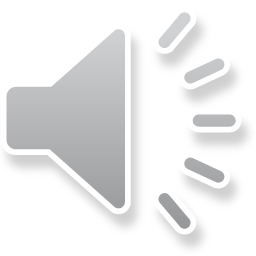 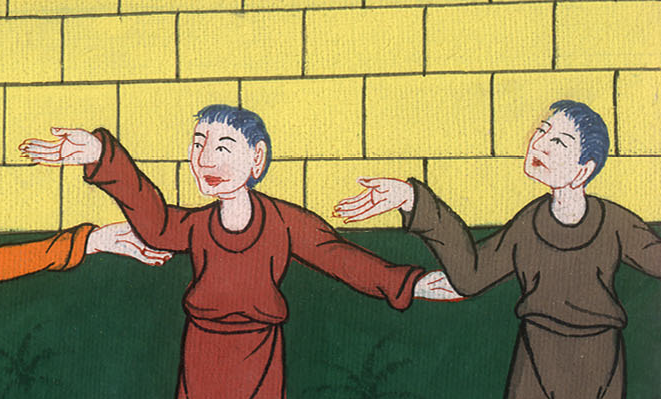 लूका 22:8,9
10प्रभु येशु ने उन्हें उत्तर दिया, “नगर में प्रवेश करते ही तुम्हें एक व्यक्ति पानी का घड़ा ले जाता हुआ मिलेगा. उसका पीछा करते हुए तुम उस घर में चले जाना,
10He said to them, “Behold, when you have entered into the city, a man carrying a pitcher of water will meet you. Follow him into the house which he enters.
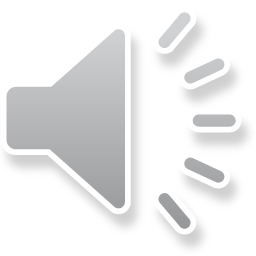 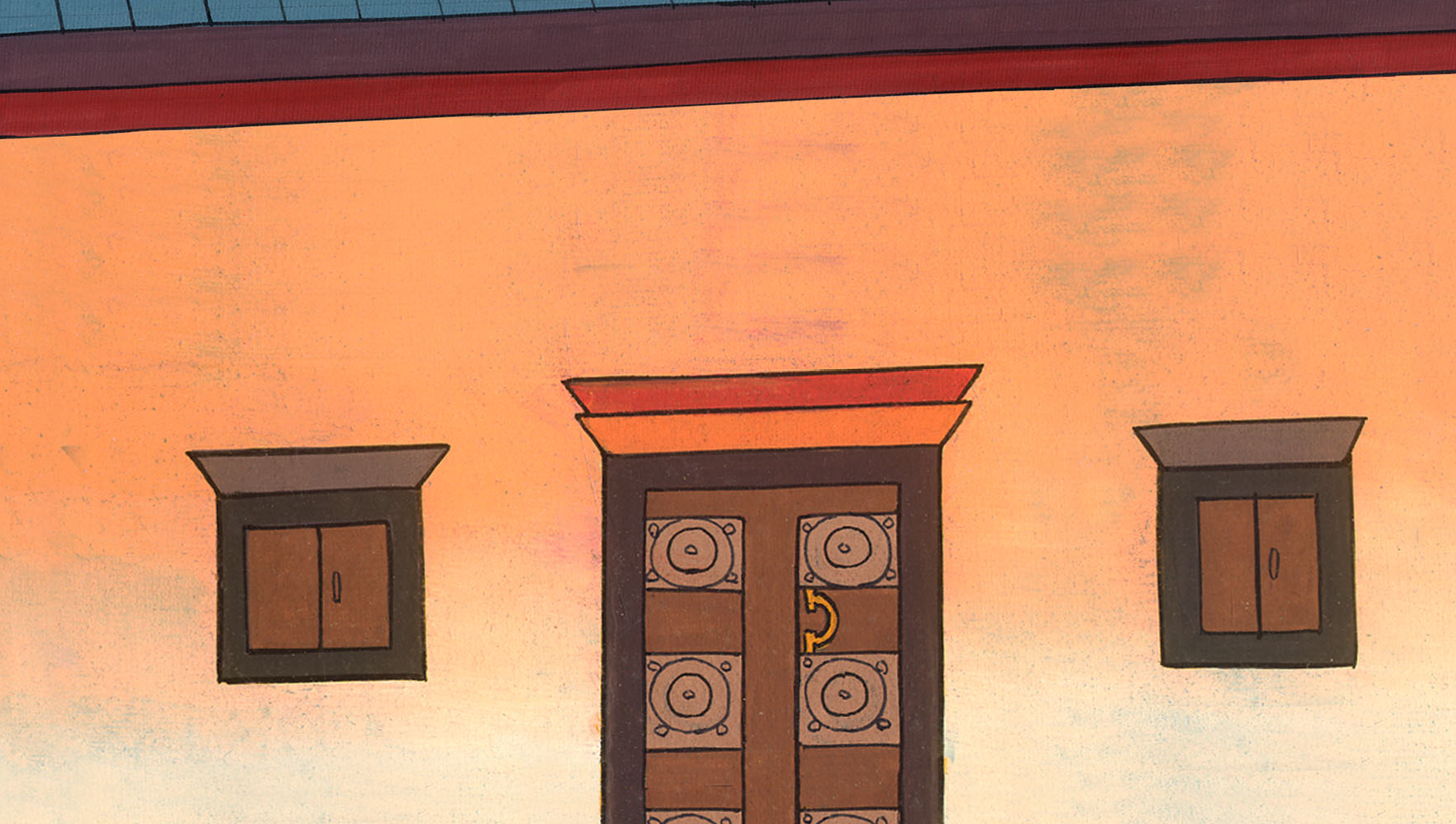 लूका 22:10
11जिस घर में वह प्रवेश करेगा. उस घर के स्वामी से कहना, ‘गुरु ने पूछा है, “वह अतिथि कक्ष कहां है जहां मैं अपने शिष्यों के साथ फ़सह खाऊंगा?”
11Tell the master of the house, ‘The Teacher says to you, “Where is the guest room, where I may eat the Passover with my disciples?”’
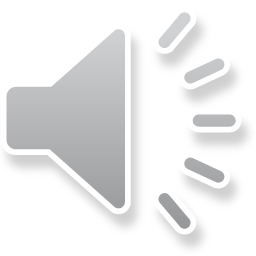 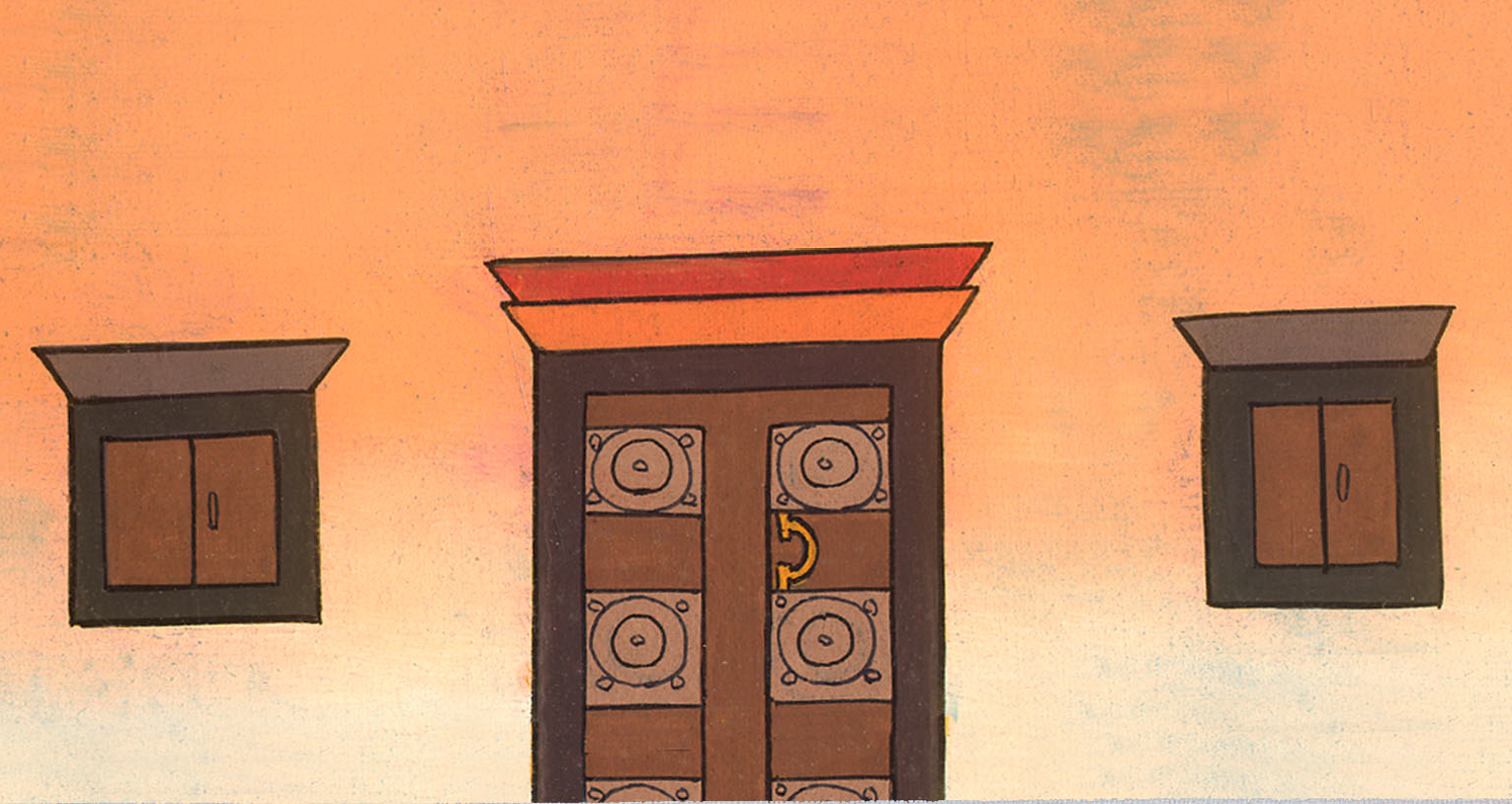 लूका 22:11
12वह तुमको एक विशाल, सुसज्जित ऊपरी कक्ष दिखाएगा; तुम वहीं सारी तैयारी करना.”
12He will show you a large, furnished upper room. Make preparations there.”
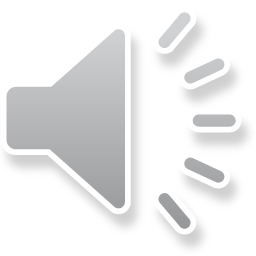 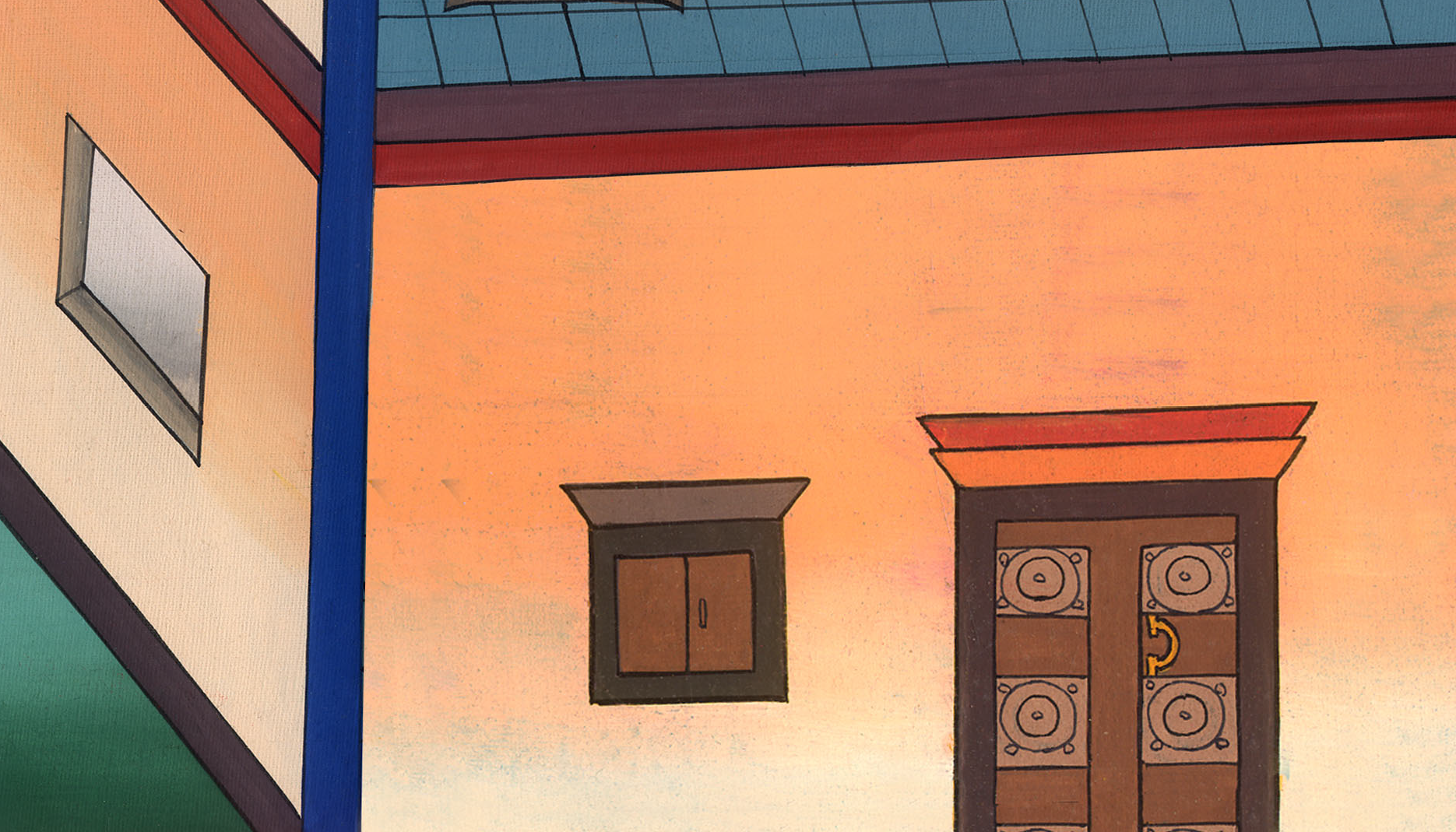 लूका 22:12
13यह सुन वे दोनों वहां से चले गए और सब कुछ ठीक वैसा ही पाया जैसा प्रभु येशु ने कहा था. उन्होंने वहां फ़सह तैयार किया.
13They went, found things as Jesus had told them, and they prepared the Passover.
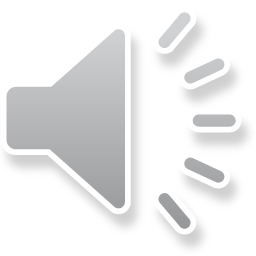 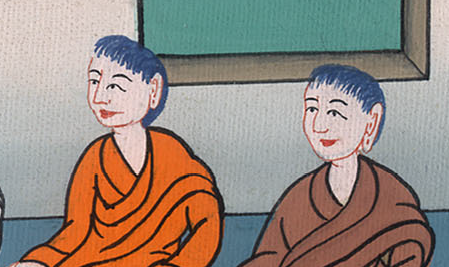 लूका 22:13
14नियत समय पर प्रभु येशु अपने प्रेरितों के साथ भोज पर बैठे.
14When the hour had come, he sat down with the twelve apostles.
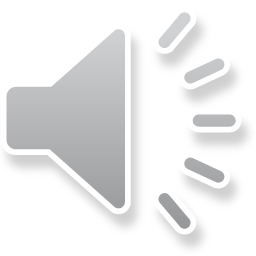 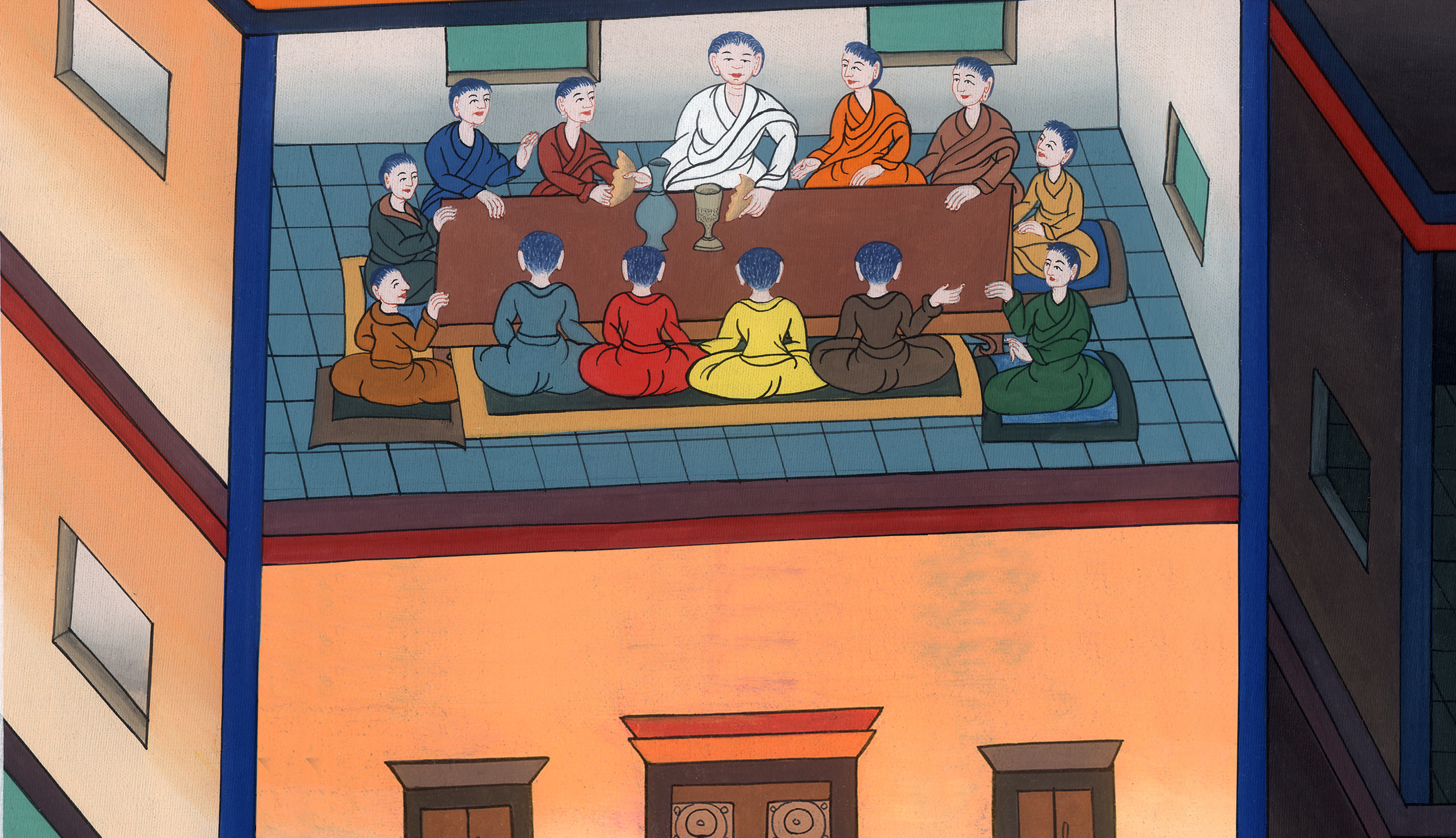 लूका 22:14
15उन्होंने प्रेरितों से कहा, “मेरी बड़ी लालसा थी कि मैं अपने दुःख-भोग के पहले यह फ़सह तुम्हारे साथ खाऊं.
15He said to them, “I have earnestly desired to eat this Passover with you before I suffer,
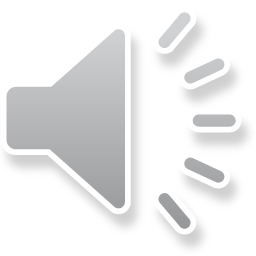 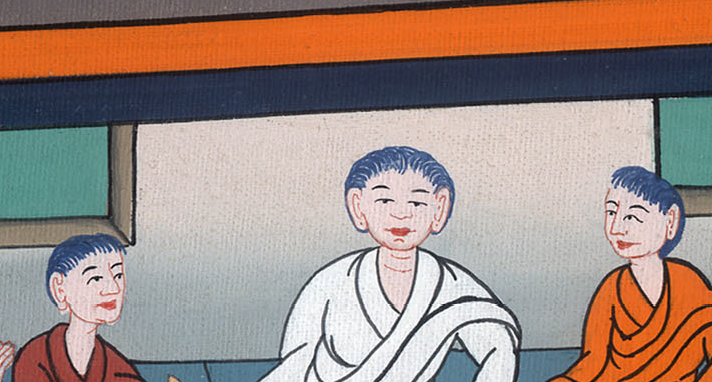 लूका 22:15
16क्योंकि सच यह है कि मैं इसे दोबारा तब तक नहीं खाऊंगा जब तक यह परमेश्वर के राज्य में पूरा न हो.”
16for I tell you, I will no longer by any means eat of it until it is fulfilled in God’s Kingdom.”
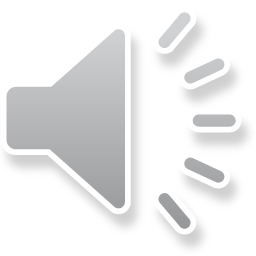 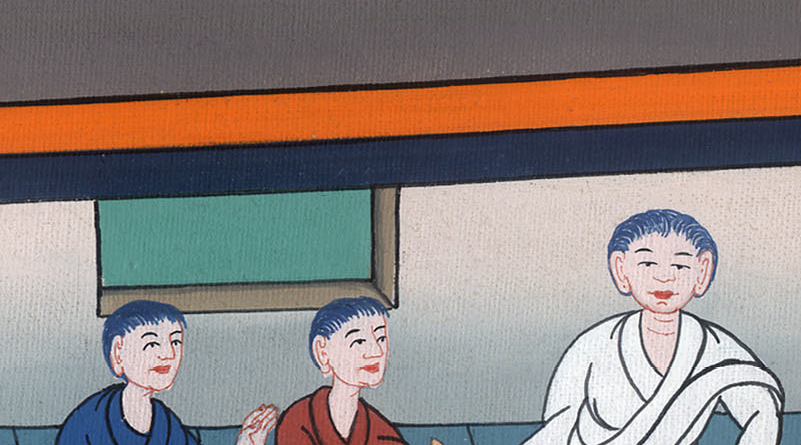 लूका 22:16
यूहन्ना 13:3 भोज के समय मसीह येशु ने भली-भांति यह जानते हुए कि पिता ने सब कुछ उनके हाथ में कर दिया है और यह भी, कि वह परमेश्वर की ओर से आए हैं और परमेश्वर के पास लौट रहे हैं,
John 13:3 Jesus, knowing that the Father had given all things into his hands, and that he came from God and was going to God
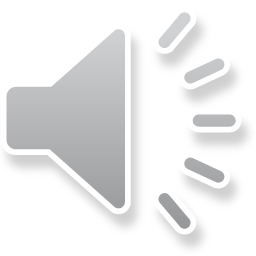 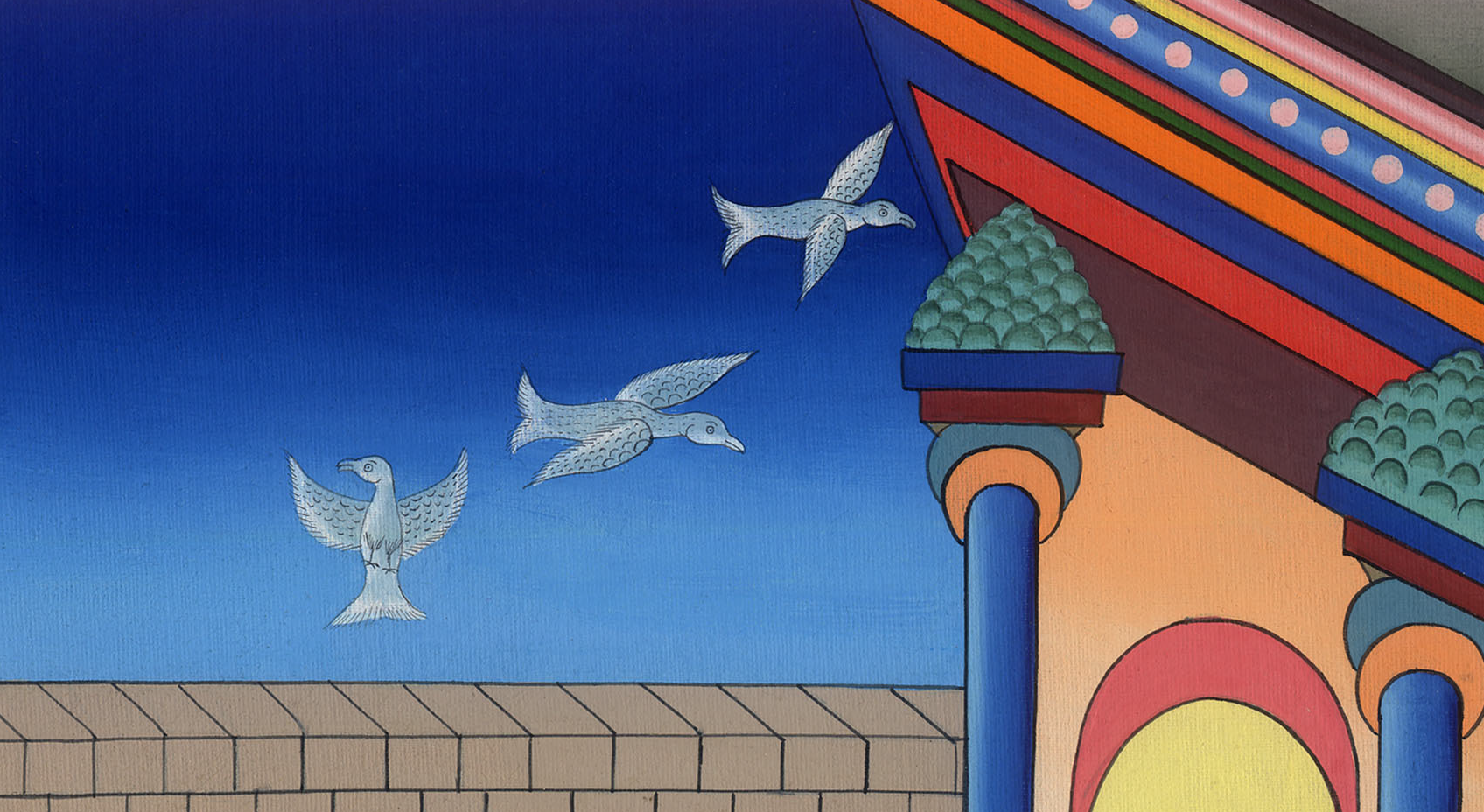 यूहन्ना 13:3
Luke 22:19 तब उन्होंने रोटी ली, धन्यवाद देते हुए उसे तोड़ा और शिष्यों को यह कहते हुए दे दी, “यह मेरा शरीर है, जो तुम्हारे लिए दिया जा रहा है. मेरी याद में तुम ऐसा ही किया करना.”
Luke 22:19 He took bread, and when he had given thanks, he broke and gave it to them, saying, “This is my body which is given for you. Do this in memory of me.”
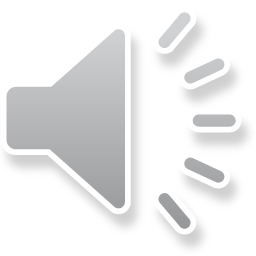 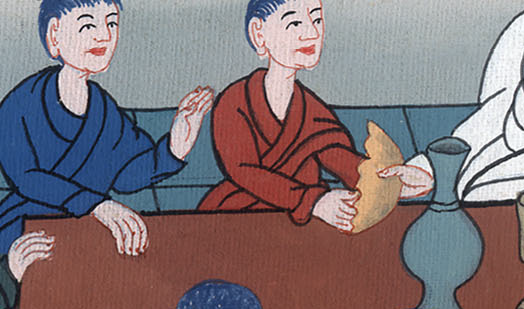 लूका 22:19
20इसी प्रकार इसके बाद प्रभु येशु ने प्याला उठाया और कहा, “यह प्याला मेरे लहू में, जो तुम्हारे लिए बहाया जा रहा है, नई वाचा है.
20Likewise, he took the cup after supper, saying, “This cup is the new covenant in my blood, which is poured out for you.
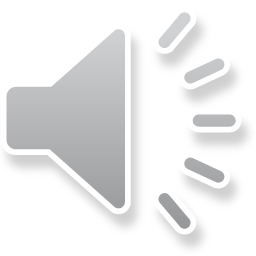 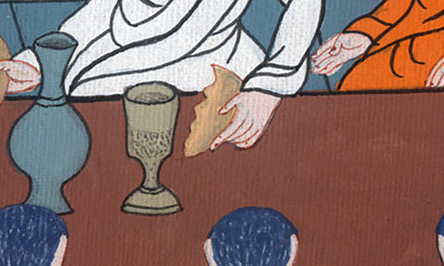 लूका 22:20
21वह, जो मुझे पकड़वाएगा हमारे साथ इस भोज में शामिल है.
21But behold, the hand of him who betrays me is with me on the table.
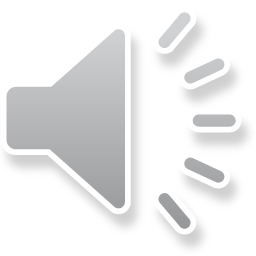 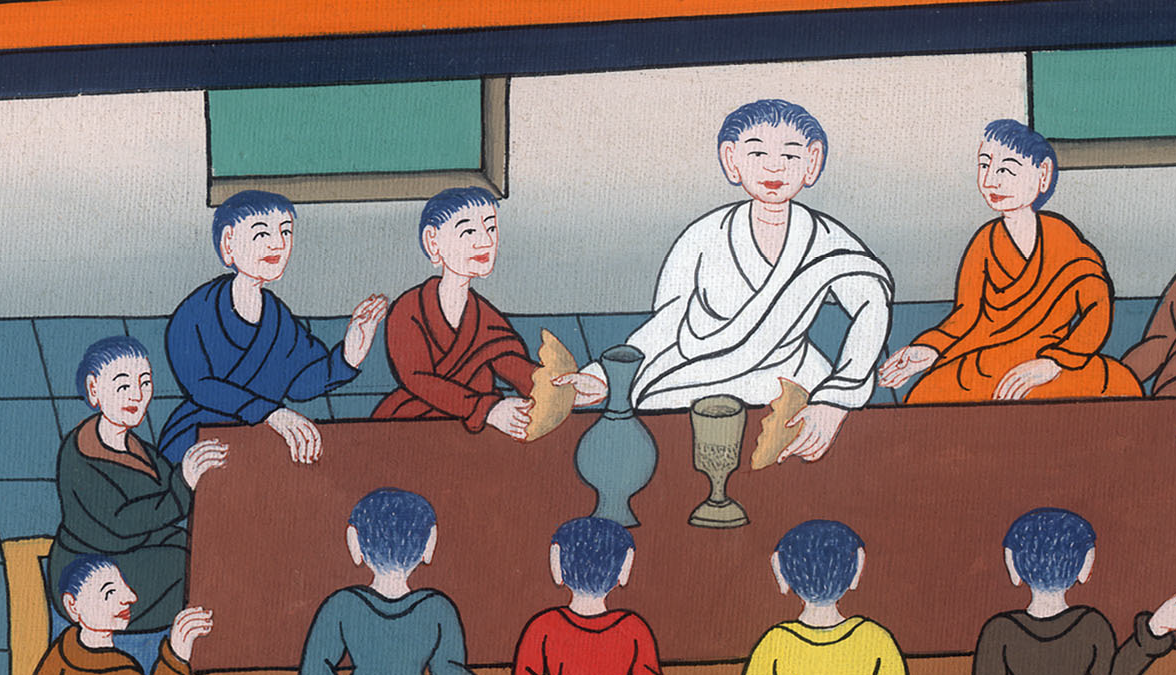 लूका 22:21
22मनुष्य का पुत्र, जैसा उसके लिए तय किया गया है, आगे बढ़ रहा है, किंतु धिक्कार है उस व्यक्ति पर जो उसे पकड़वा रहा है!”
22The Son of Man indeed goes as it has been determined, but woe to that man through whom he is betrayed!”
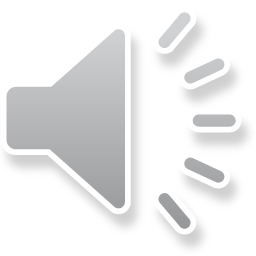 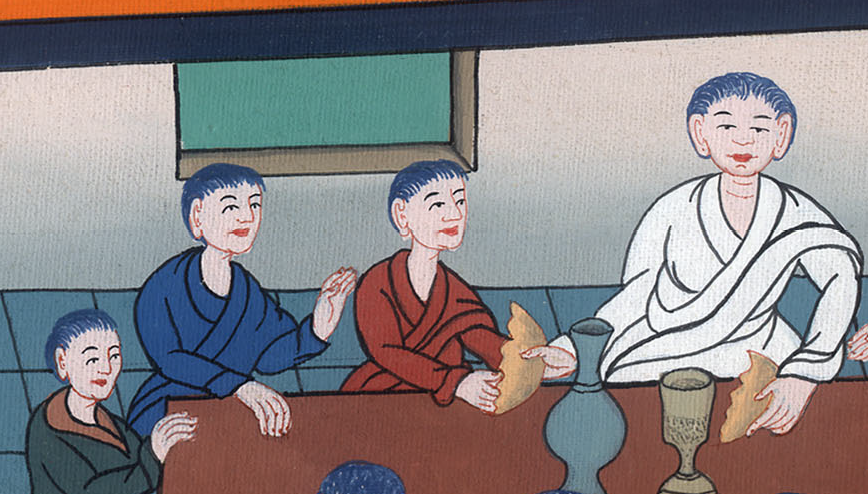 लूका 22:22
(जॉन ने यीशु से पूछा कि यह कौन था) John 13:26 मसीह येशु ने उत्तर दिया, “जिसे मैं यह रोटी डुबोकर दूंगा, वह.” तब उन्होंने रोटी शिमओन के पुत्र कारियोतवासी यहूदाह को दे दी.
(John asked Jesus who it was) John 13:26Jesus therefore answered, “It is he to whom I will give this piece of bread when I have dipped it.” So when he had dipped the piece of bread, he gave it to Judas, the son of Simon Iscariot.
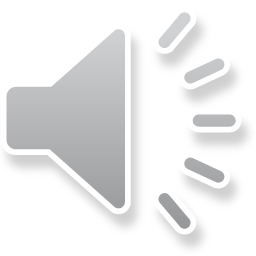 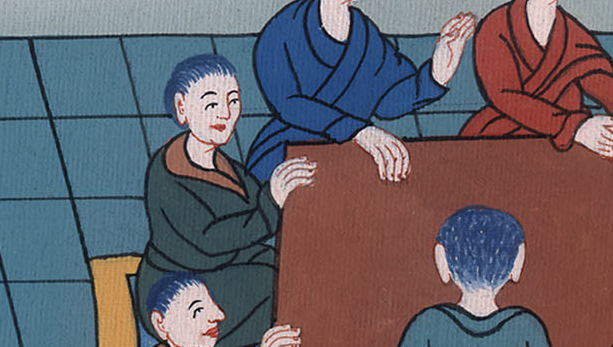 यूहन्ना 13:26
मसीह येशु ने उससे कहा.
“तुम्हें जो कुछ करना है, शीघ्र करो.”
28भोजन पर बैठे किसी भी शिष्य को यह मालूम न हो पाया कि उन्होंने यह उससे किस मतलब से कहा था.
30इसलिये यहूदाह तत्काल बाहर चला गया. वह रात का समय था.
Then Jesus said to him, “What you do, do quickly.”
28Now nobody at the table knew why he said this to him. 30Therefore having received that morsel, he went out immediately. It was night.
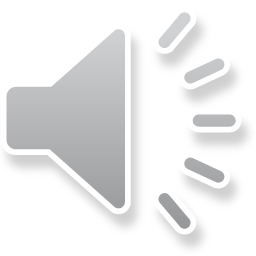 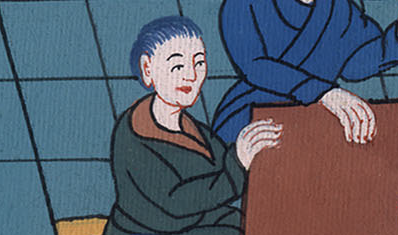 यूहन्ना 13:27,28,30
33“मैं बस अब थोड़ी ही देर तुम्हारे साथ हूं, तुम मुझे ढूंढ़ोगे और जैसा मैंने यहूदी अगुओं से कहा है, वैसा मैं तुमसे भी कहता हूं, ‘जहां मैं जा रहा हूं वहां तुम नहीं आ सकते.’
33Little children, I will be with you a little while longer. You will seek me, and as I said to the Jews, ‘Where I am going, you can’t come,’ so now I tell you.
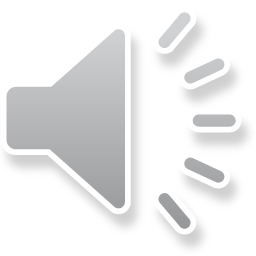 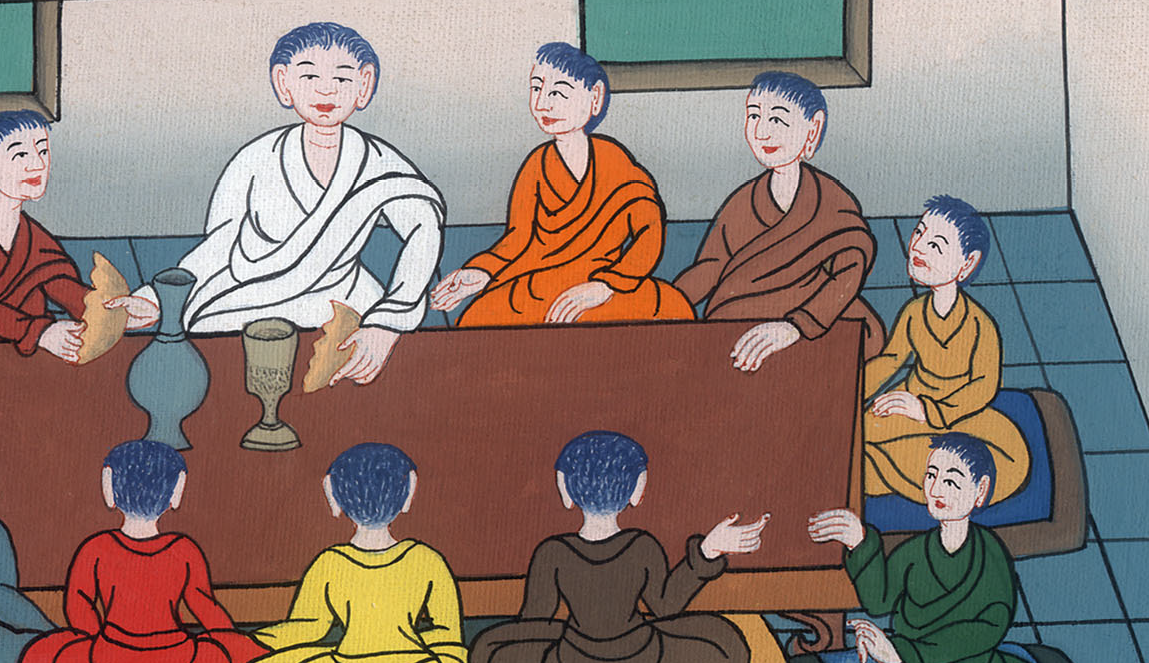 यूहन्ना 13:33
37पेतरॉस ने उनसे दोबारा पूछा, “प्रभु, मैं आपके पीछे अभी क्यों नहीं चल सकता? मैं तो आपके लिए अपने प्राण भी दे दूंगा.”
37Peter said to him, “Lord, why can’t I follow you now? I will lay down my life for you.”
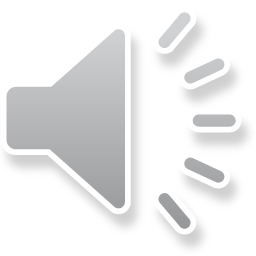 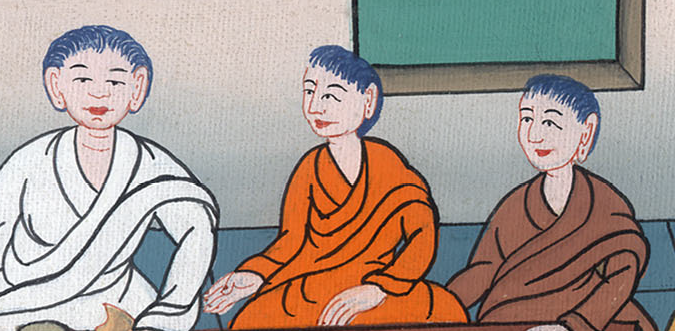 यूहन्ना 13:37
38मसीह येशु ने उनसे कहा, “तुम मेरे लिए अपने प्राण देने का दावा करते हो? मैं तुमसे कहता हूं, मुर्ग उस समय तक बांग नहीं देगा जब तक तुम तीन बार मुझे नकार न दोगे.
38Jesus answered him, “Will you lay down your life for me? Most certainly I tell you, the rooster won’t crow (twice) until you have denied me three times.
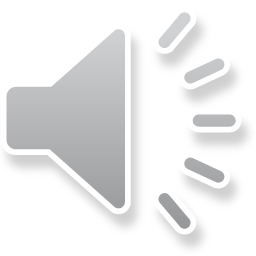 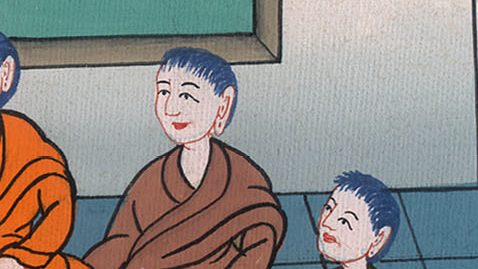 यूहन्ना 13:38
Luke 22:32 किंतु शिमओन, तुम्हारे लिए मैंने प्रार्थना की है कि तुम्हारे विश्वास का पतन न हो. जब तुम पहले जैसी स्थिति पर लौट आओ तो अपने भाइयों को भी विश्वास में मजबूत करना.”
Luke 22:32 but I prayed for you, that your faith wouldn’t fail. You, when once you have turned again, establish your brothers.”
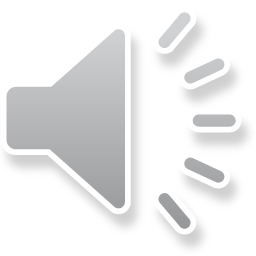 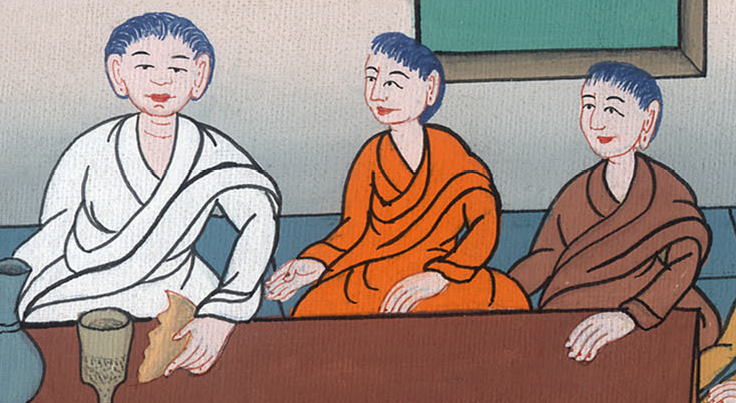 लूका 22:32
John 15:12 यह मेरी आज्ञा है कि तुम एक दूसरे से उसी प्रकार प्रेम करो, जिस प्रकार मैंने तुमसे प्रेम किया है. 13इससे श्रेष्ठ प्रेम और कोई नहीं कि कोई अपने मित्रों के लिए अपने प्राण दे दे.
John 15:12 “This is my commandment, that you love one another, even as I have loved you. 13Greater love has no one than this, that someone lay down his life for his friends.
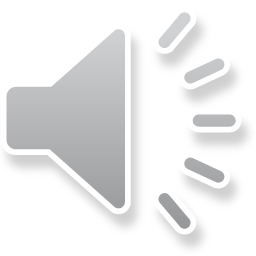 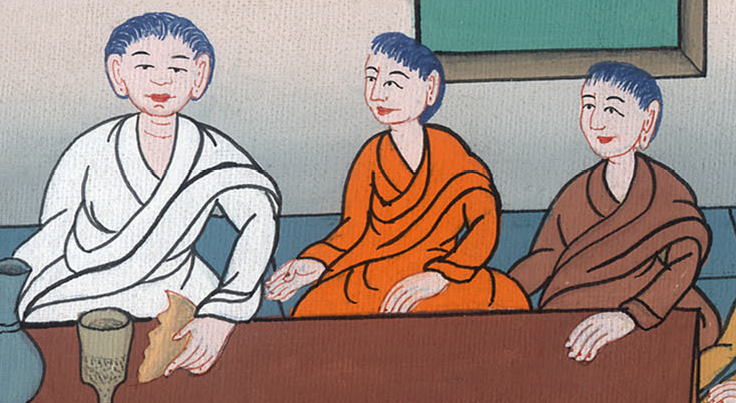 यूहन्ना 14:12
Luke 22:37 मैं तुम्हें बताना चाहता हूं कि यह जो लेख लिखा है, ‘उसकी गिनती अपराधियों में हुई’ उसका मुझमें पूरा होना ज़रूरी है; क्योंकि मुझसे संबंधित सभी लेखों का पूरा होना अवश्य है.”
Luke 22:37 For I tell you that this which is written must still be fulfilled in me: ‘He was counted with transgressors.’ For that which concerns me is being fulfilled.”
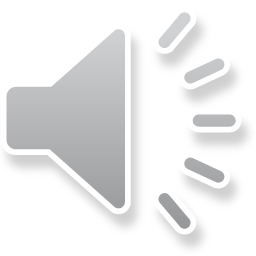 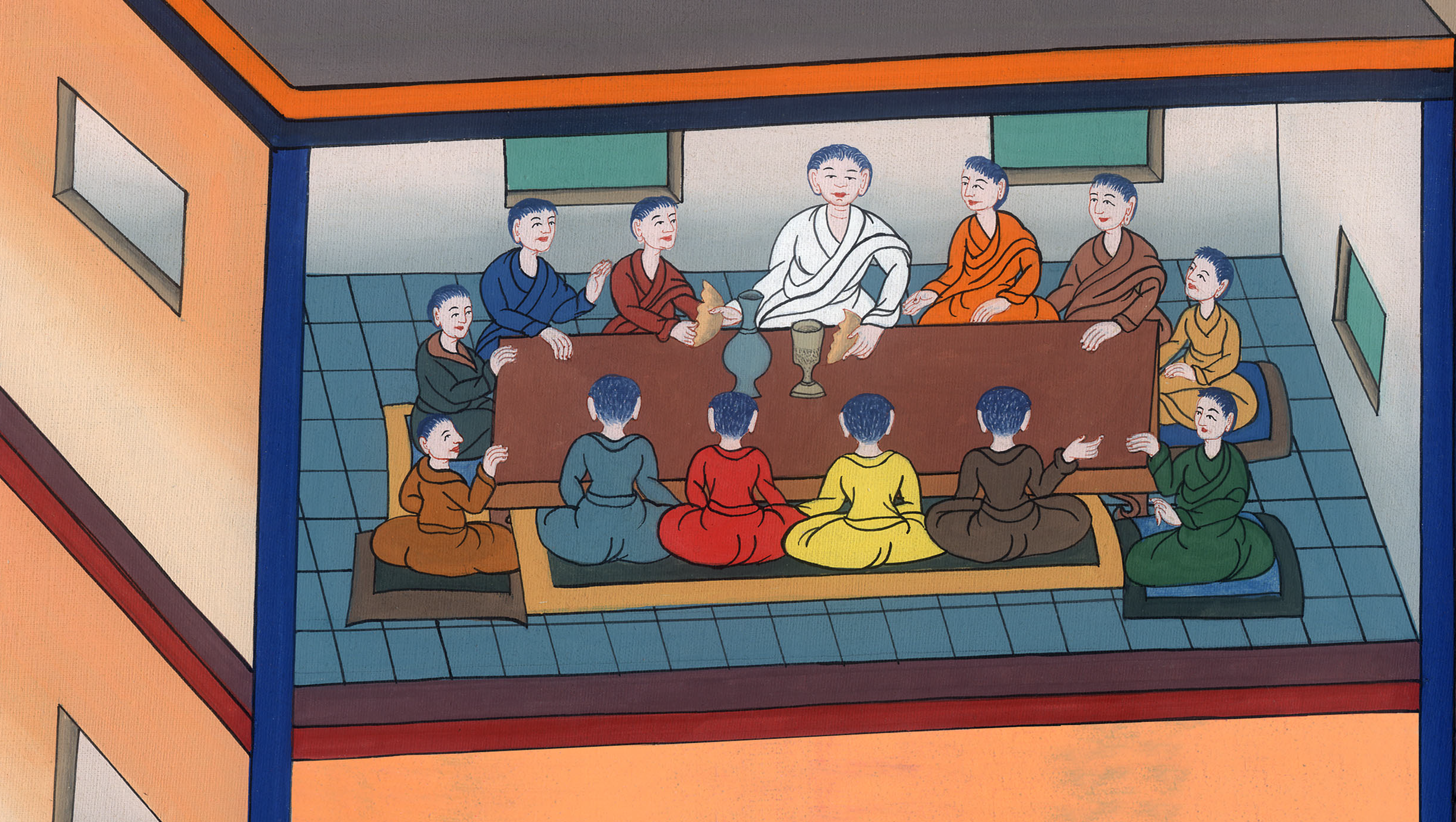 लूका 22:37